Bundesrepublik DeutschlandDr. Thomas SchneiderInstitut für germanische StudienKarls-Universität Prag2019Die folgende Präsentation dient nur der Nachbereitung der Landeskunde-Vorlesung und der Vorbereitung auf die entsprechenden Prüfungen. Die Präsentation darf weder als Ganzes noch in Teilen zu anderen Zwecken verwendet werden.© Thomas Schneider
Etymologie ‚deutsch‘- althochdeutsch (um 1000): diutisc / thiutisk = zum Volk gehörig	(althochdeutsch: diot[a] / thiot[a] = Volk)		= 	Bezeichnung für die Volkssprache der Sprecher eines 			germanischen Idioms- seit Karl dem Großen (747/48 – 814) offiziell:  theodisca lingua- in der ahd. Form diutsch / tiutsch erstmals bei Notker dem Deutschen (950 – 1022, Benediktinermönch, St. Gallen)	- vgl. DWDS: URL: https://www.dwds.de/wb/deutsch	- vgl. Grimmsches Wörterbuch: URL: http://dwb.uni-trier.de/de/
Deutsche Sprache- 90 bis 105 Millionen Muttersprachler- 80 Millionen Zweit- und Fremdsprachler- deutsche Minderheit in Tschechien: ca. 40 000 Personen 	= Deutsch ist anerkannte Minderheitensprache (= Recht auf Unterricht)- die mit dem Deutschen verwandteste Sprache ist Jiddisch(-Daitsch)- gesprochen bzw. Amtssprache in: 	Deutschland, Europäische Union, Österreich, Liechtenstein, Schweiz 	(Deutschschweiz), 	Luxemburg, Belgien (Deutschsprachige 	Gemeinschaft / Kanton Malmedy), Italien 	(Südtirol), Slowakei (Krahule = Blaufuss: über 20% 	Karpatendeutsche / Kunešov = 	Kuneschhau: 18% Deutsche, D. hier nicht Amtssprache), Brasilien (9 Gemeinden), 	Frankreich (Elsass / Lothringen, hier aber nicht Amtssprache) u.a.
‚Deutschland‘- Mittelalter: „ein deutsches Land“ / „die deutschen Länder“:	= Länder im Herrschaftsraum des (Ost-)Fränkischen Reiches bzw. des 	Heiligen Römischen Reiches Deutscher Nation		(z.B. Sachsenspiegel, 1369: „iewelk [jedes] düdesch lant“) - Goldene Bulle 1356, Frankfurter Übersetzung 1365: ‚Dutschelant‘- Reichsgebiet: um 1800 ca. 1800 politische Einheiten- deutscher Nationalstaat erst mit der Reichsgründung 1871	- Helmuth Plessner: Die verspätete Nation (1934)
Fränkisches Reich / Frankenreich (814)
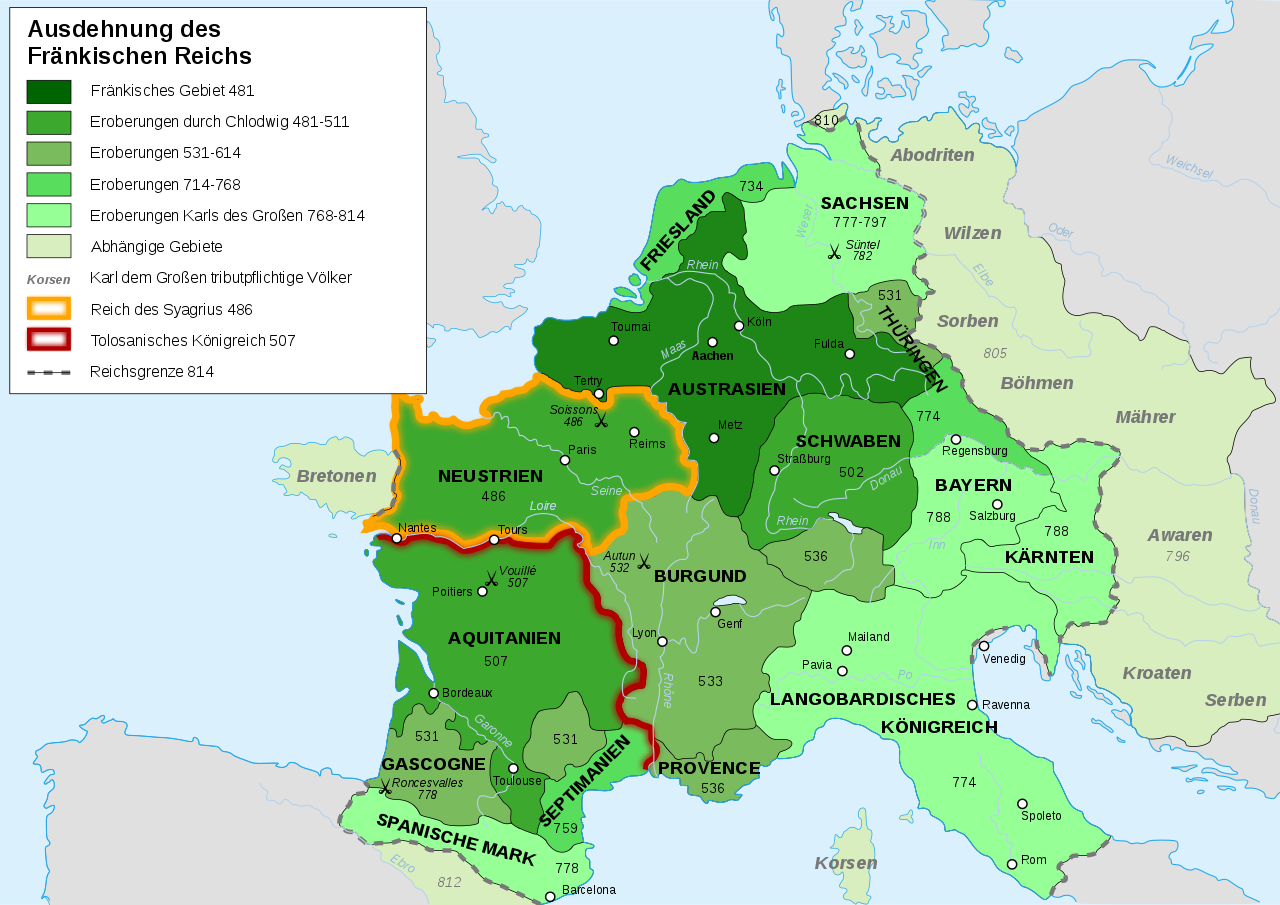 Reichsteilung: Vertrag von Verdun, 10. August 843Teilung des Frankenreichs unter die Söhne Kaiser Ludwigs des Frommen:- Lothar: Kaiserwürde = Lothar I.: Mittelreich (Lotharii Regnum) 	(855 erneut geteilt in der Teilung von Prüm)- Karl der Kahle: Westfrankenreich – späteres Frankreich- Ludwig der Deutsche: Ostfrankenreich	= späteres Heiliges Römisches Reich Deutscher Nation	- vollständige Bezeichnung als HRRDN erstmals auf dem Reichstag zu Köln 	1512 durch Kaiser Maximilian I.: „Erhaltung (…) des Heiligen Römischen 	Reiches Teutscher Nation“	- politisch-theologischer Aspekt der translatio imperii: Buch Daniel: Aufhaltung 	der Apokalypse bzw. des Antichrist (Lehre vom Katéchon, 2 Thess. 2,6)
Teilung des Frankenreichs 843
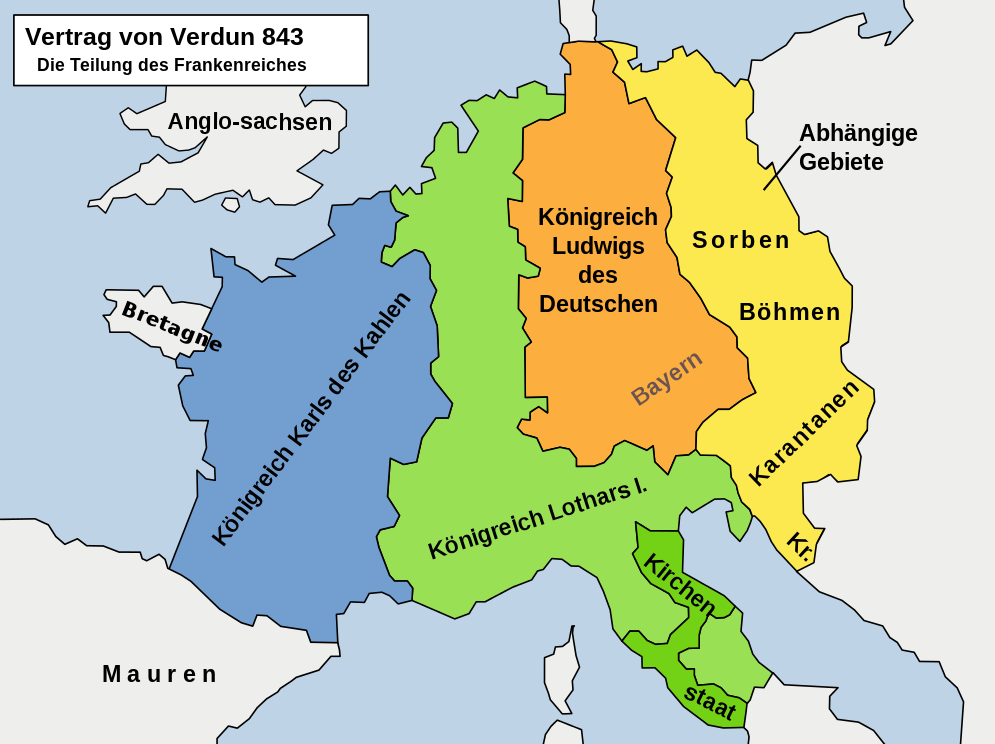 1806 bis 19491806 			Auflösung des alten Reiches durch Napoleon1806 – 1813 		Rheinbund (Frankreich + 38 dt. polit. Einheiten)1815 			Wiener Kongress1815 – 1866		Deutscher Bund (Preußen + Österreich u.A.)1848/49 			März-Revolution / Paulskirchenverfassung: Bundesstaat 					(Frankfurter Nationalversammlung, 28. März 1849)1866 – 1871 		Norddeutscher Bund (Preußen, nördlich der Mainlinie)1871 – 1918 		Deutsches Kaiserreich1914 – 1918 		Erster Weltkrieg1918/19 – 1933 	Weimarer Republik1933 – 1945		NS-Regime1939 – 1945 		Zweiter Weltkrieg1945 – 1949 		Besatzungszeit23. Mai 1949		Bundesrepublik Deutschland
Bundesflagge des Norddeutschen Bundes und des Kaiserreichs
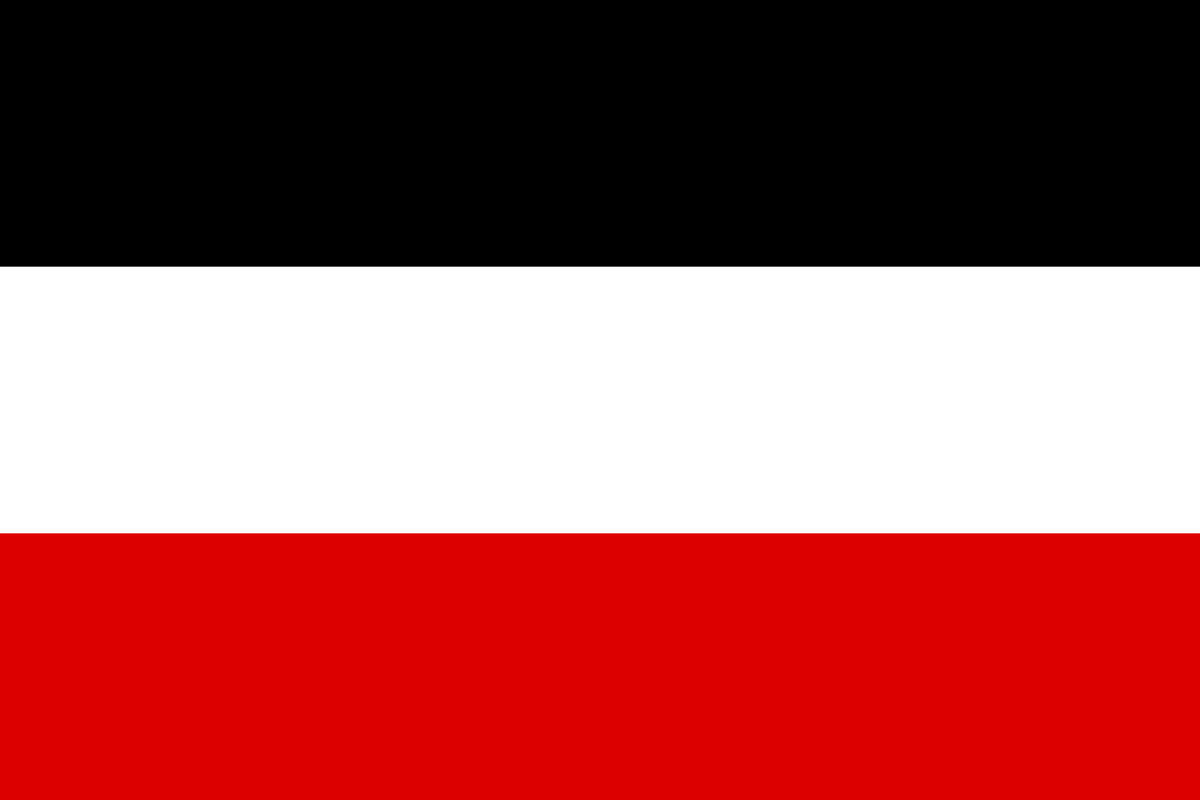 Bundesflagge der Bundesrepublik Deutschland
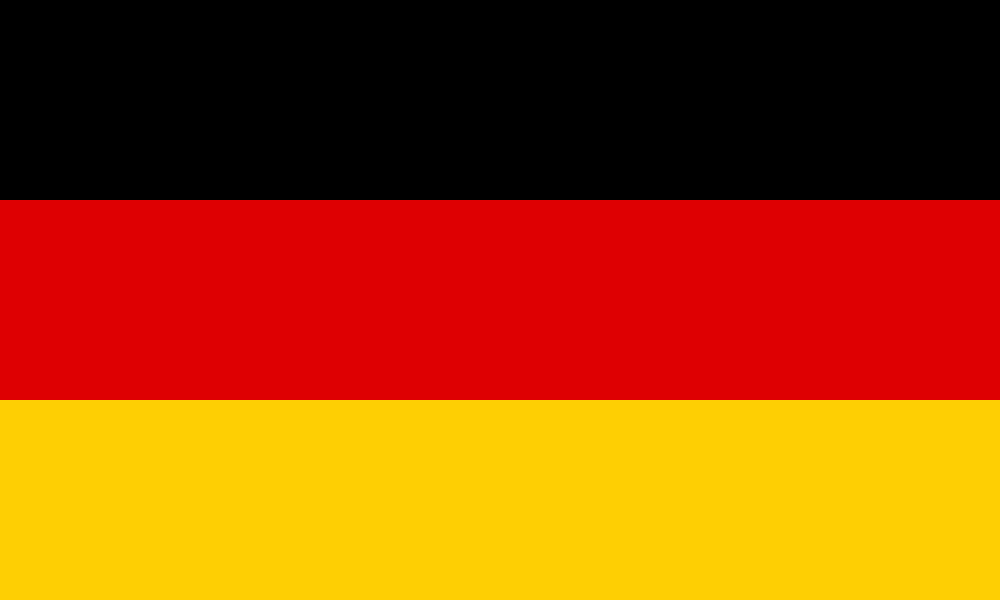 Bundeswappen
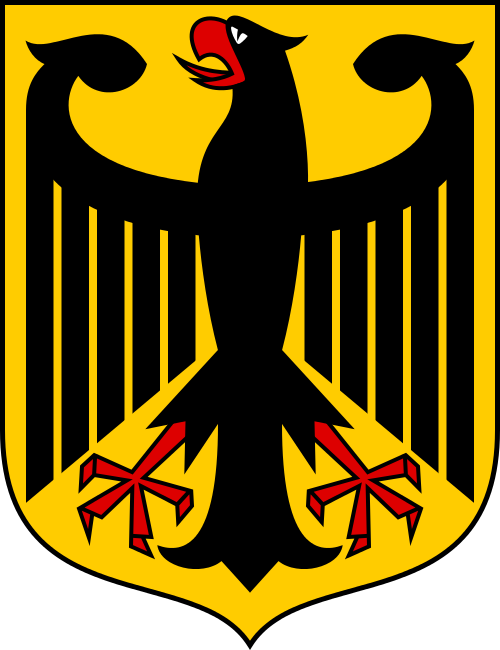 Bundesflagge- Mittelalter: Reichsbanner des Heiligen Römischen Reiches Deutscher Nation: schwarzer Adler mit roten Klauen und rotem Schnabel auf gelbem Grund- Befreiungskriege 1813: ‚Dreifarb‘ (Trikolore): Uniform des Lützowschen Freikorps (preußischer Major Adolf von Lützow)	„Aus der Schwärze der Knechtschaft durch blutige Schlachten ans goldene 	Licht der Freiheit.“- Bewegung des Nationalismus und Liberalismus- studentische Burschenschaften (Studentenverbindungen)- 1817: Wartburgfest- 1832: Hambacher Fest
Wartburgfest 1817
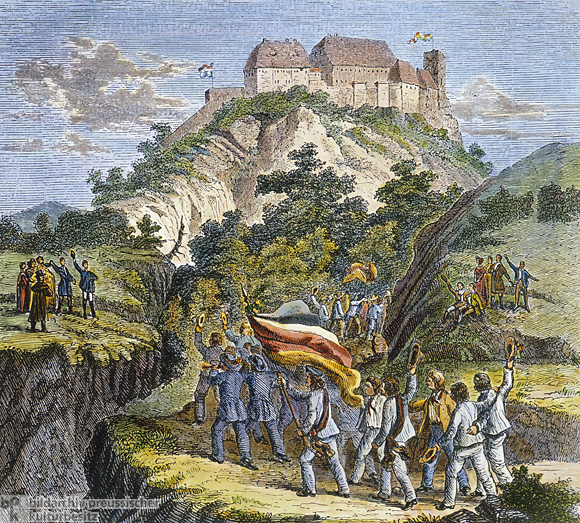 TraditionslinienMärzrevolution 1848/49 schwarzrotgold- nationale, liberale, republikanische, freiheitliche Tradition- Wartburgfest 1817 / Hambacher Fest 1832- Paulskirchenparlament = Frankfurter Nationalversammlung	- Literatur: Junges Deutschland (Heinrich Heine) / Vormärz (Ludwig Börne, 	Georg Büchner)Reichsgründung 1871 schwarzweißrot- preußische Tradition- autoritäres Staatsverständnis- Obrigkeitsstaat + Untertan (‚Untertanengesinnung‘)- Militarismus / Kolonialismus - Wilhelminismus	- vgl. Heinrich Mann: Der Untertan (1914, 1918)
Heinrich HeineMichel nach dem März	= politisches Gedicht zum Scheitern der Märzrevolution 1848/49		‚Michel‘ = Figur des sogenannten ‚deutschen Michel‘ (mit Schlafmütze)	= Kritik der problematischen Aspekte der „schwarz-rot-goldene(n) Fahn“: 		Nationalismus: „Einheitstempel“, Germanentum, Deutschtümelei
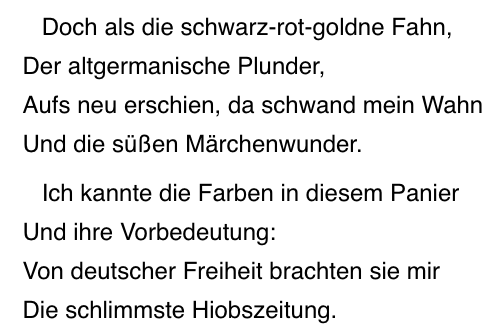 Deutscher Michel
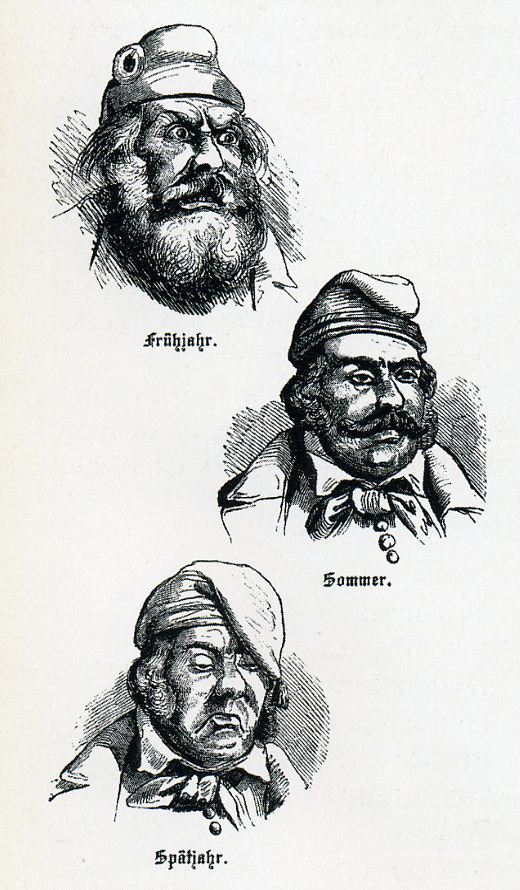 Nationalhymne- Reichspräsident Friedrich Ebert: 11. August 1922- Text von August Heinrich Hoffmann von Fallersleben: 	Das Lied der Deutschen (26. August 1841)- Melodie von Joseph Haydn: Kaiserlied (1796/97)- seit 1952 (Adenauer / Heuss) nur die 3. Strophe:	„Einigkeit und Recht und Freiheit	Für das deutsche Vaterland.“- DDR: ‚Becher-Hymne‘: „Auferstanden aus Ruinen (…)“	- Text von Johannes R. Becher / Melodie von Hanns Eisler	- Text mit der Zeile „Deutschland einig Vaterland“ ab 1970 verboten
Grundgesetz (1)- Grundgesetz für die Bundesrepublik Deutschland (GG)Artikel 1, Absatz 1: „Die Würde* des Menschen ist unantastbar. Sie zu achten und zu schützen ist Verpflichtung aller staatlichen Gewalt.“	*důstojnost- ausgearbeitet vom Parlamentarischen Rat (Vorsitz: Konrad Adenauer, CDU) in Bonn von September 1948 bis Mai 1949: beschlossen am 8. Mai 1949, erlassen am 23. Mai 1949, in Kraft getreten am 24. Mai 1949- Carlo Schmid (SPD): ‚Staatsfragment‘ / ‚Provisorium‘	vgl. Redeausschnitt C.S.: https://www.youtube.com/watch?v=gWklZtdjhS0- Gliederung:	Präambel / Grundrechte (Artikel 1-19) / grundrechtsgleiche Rechte /	Staatsorganisationsrecht		- vgl. https://www.bundestag.de/grundgesetz
Grundgesetz (2)Unterschiede Grundgesetz (GG) und Weimarer Reichsverfassung (WRV)WRV - Grundrechte nicht am Anfang = nicht grundlegend / nicht verpflichtend = bloße Staatszielbestimmungen = binden nur die Verwaltung, nicht den Gesetzgeber- starke Stellung des Reichspräsidenten	- Artikel 48,2 = Staatsnotstand: Notverordnungen (Folge: 30. Januar 1933)	- Oberbefehl über die Armee (‚Ersatzkaiser‘)- Absetzung/Abwahl des Reichskanzlers ohne Alternativ-Vorschlag möglichGG- Fünf-Prozent-Hürde (Sperrklausel)- konstruktives Misstrauensvotum: Abwahl des Bundeskanzlers nur bei eigenem Alternativ-Vorschlag möglich- Art. 20: Föderalismus konstitutiv- Art. 79, Absatz 3: Ewigkeitsklausel für Art. 1 und Art. 20- starke Stellung des Bundesrates = der Länder- Parteien müssen demokratische Ziele haben und demokratisch verfasst sein
WRV
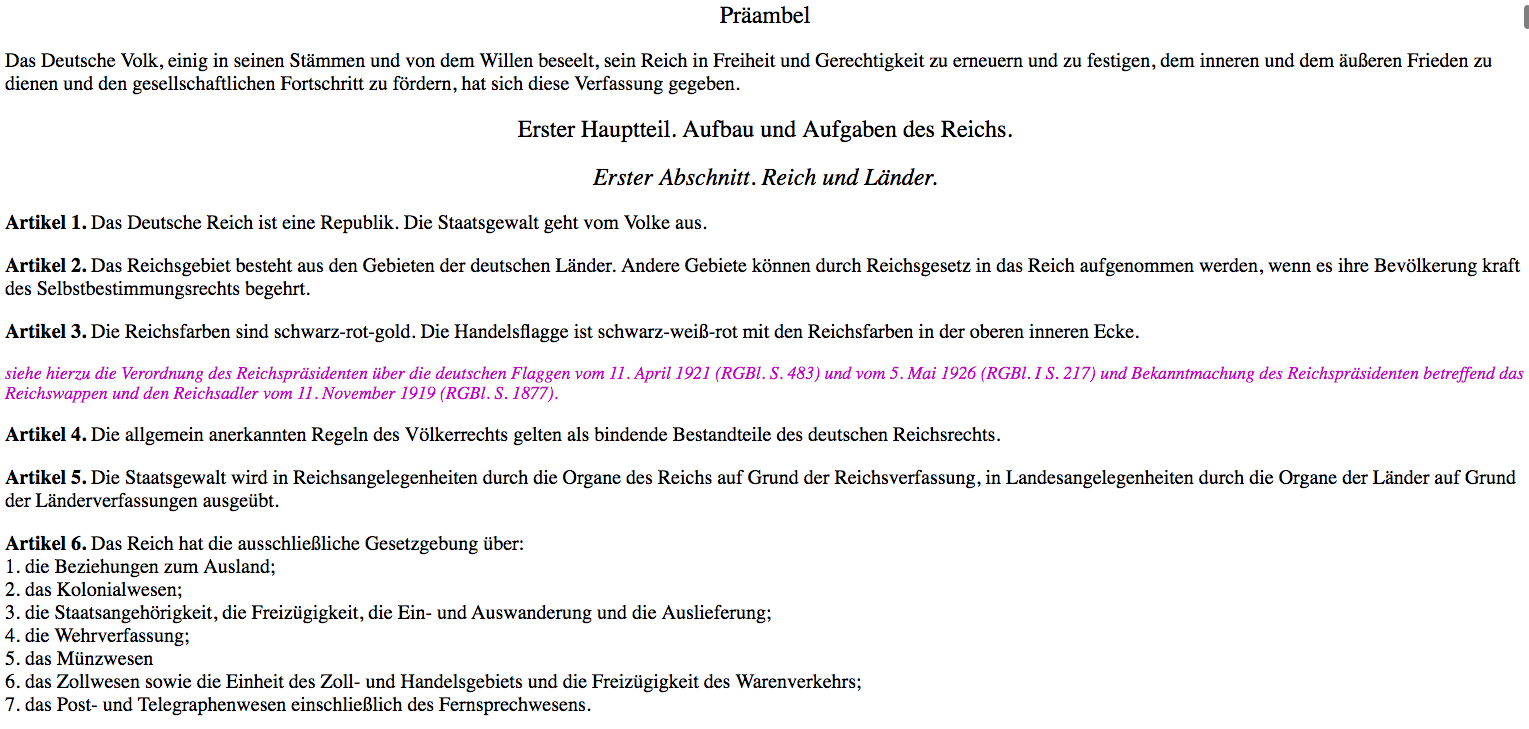 GG
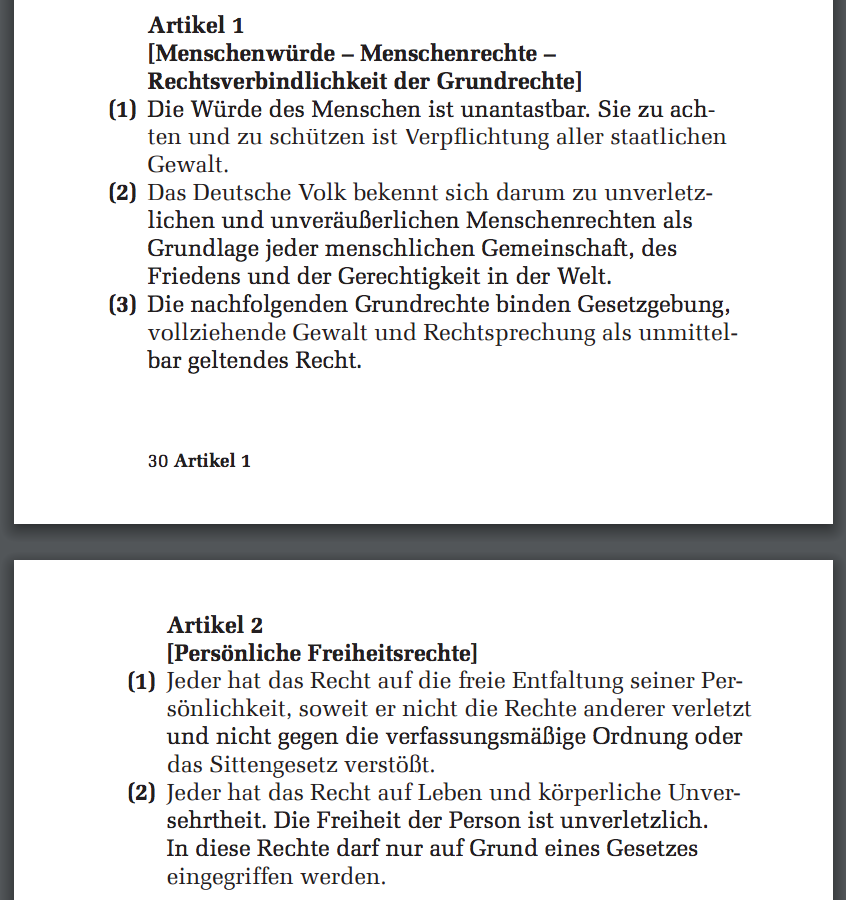 GG Art 20
Grundgesetz für die Bundesrepublik Deutschland Art 20 

	(1) Die Bundesrepublik Deutschland ist ein demokratischer und sozialer 	Bundesstaat.

	(2) Alle Staatsgewalt geht vom Volke aus. Sie wird vom Volke in Wahlen und 	Abstimmungen und durch besondere Organe der Gesetzgebung, der 	vollziehenden Gewalt und der Rechtsprechung ausgeübt.

	(3) Die Gesetzgebung ist an die verfassungsmäßige Ordnung, die 	vollziehende Gewalt und die Rechtsprechung sind an Gesetz und Recht 	gebunden.

	(4) Gegen jeden, der es unternimmt, diese Ordnung zu beseitigen, haben 	alle Deutschen das Recht zum Widerstand, wenn andere Abhilfe nicht möglich 	ist.
Staatsaufbau: horizontale Gewalten(ver)teilung
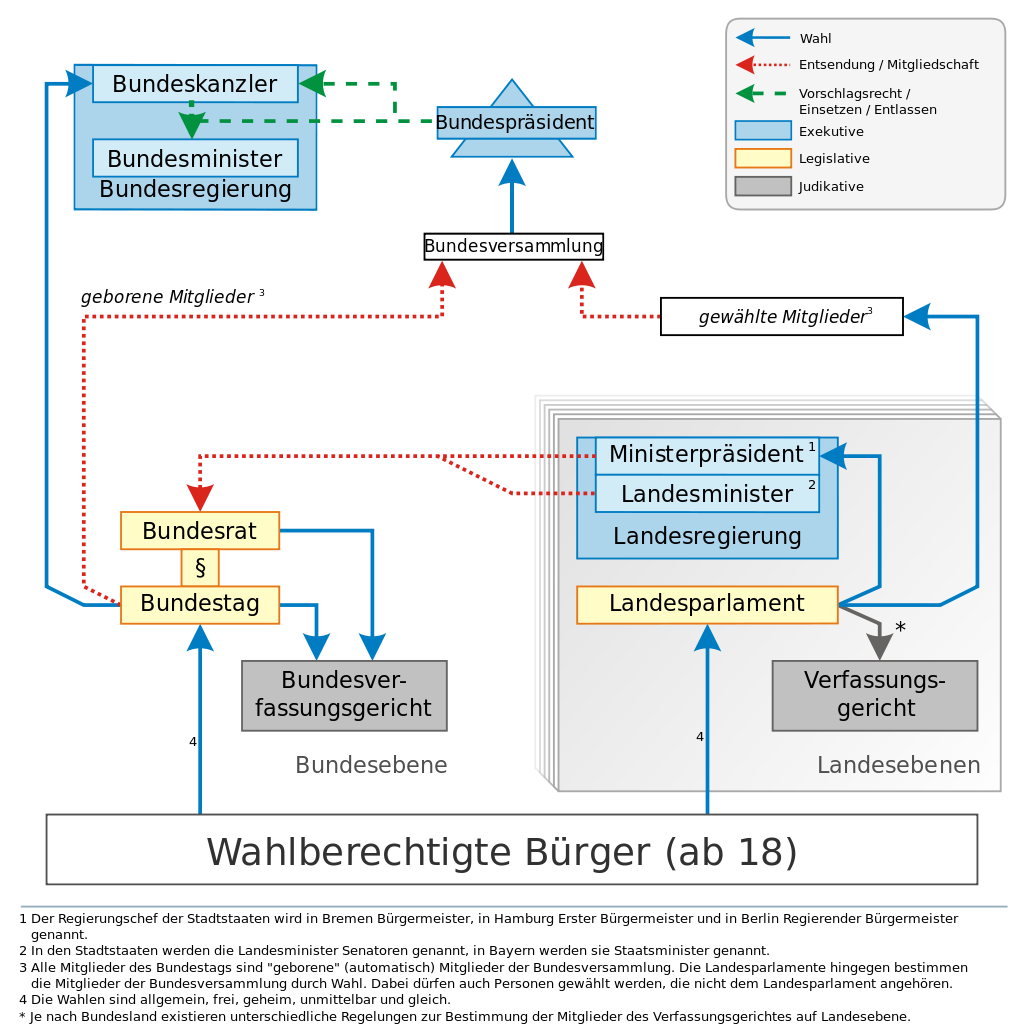 Föderalismus- GG Art. 20, Abs. 1:	„Die Bundesrepublik Deutschland ist ein demokratischer und sozialer 	Bundesstaat.“= Staatszielbestimmungen: 	Republik / Demokratie / Sozialstaatlichkeit / Bundesstaatlichkeit- GG Art. 79, Abs. 3 	= Ewigkeitsklausel / Ewigkeitsgarantie für Art. 1 und 20 	= damit auch für die Bundesstaatlichkeit = die föderale Struktur der BRD	= Die Bundesländer sind konstitutiv für die Verfasstheit des Staates und dürfen 	nicht abgeschafft werden. – vertikale Gewaltenteilung - Bedeutung der Länder: staatsrechtlich, kulturell, geschichtlich- Subsidiaritätsprinzip = Vorrang niederer Einheiten (Kommune, Land, Bund)
Zur Geschichte der deutschen Bundesländer (1) 1. Stammesstaaten (ethnisch)911 		Konrad I. – das Ostfranken-Reich als Föderation von Stammesherzögen		(Thüringer, Friesen, Alemannen, Bayern, Sachsen, Franken)			[Westfranken: Frankreich: „nation une et indivisible“: Einheit] 2. Territorien (räumlich)um 1200		Ende der Stammesherzogtümer und Festigung der Landesherrschaft 12./13. Jhd. 	Konsolidierung der Territorialstaaten (während des Interregnums)1356			Goldene Bulle: Königswahlbefugnis / Unteilbarkeit der Territorien3. Souveräne Staaten (politisch) = cuius regio, eius religio1648			Westfälischer Friede: faktische Souveränität der dt. Einzelstaaten17. Jhd. 		Absolutismus; vgl. besonders Brandenburg-Preußenum 1800		HRRDN = ca. 1800 politische Einheiten
FöderalismusZur Geschichte der deutschen Bundesländer (2)  4. Bundesstaaten im Deutschen Kaiserreich1871		Deutsches Reich – betont föderalistische Struktur: 		Bundesrat: 25 Bundesstaaten 5. Reichsländer (Weimar) / Bundesländer (BRD)1918/19 	Weimarer Republik: alle dt. Reichsländer demokratische Republiken 				(teilweise Bezeichnung als ‚Freistaaten‘ = monarchiefreie Staaten)1933-45 	NS-Regime: 1934 Abschaffung der Länder (1932: ‚Preußenschlag‘)1949 	Gründung der Bundesrepublik / Gründung der DDR (hier 1952 Aufhebung 		der Länder)1952 	Gründung von Baden-Württemberg (aus drei Einheiten)1957 	Eingliederung des Saarlandes in die Bundesrepublik1990 	Gründung = Beitritt der ‚neuen Bundesländer’ im Beitrittsgebiet
HRRDN 1789
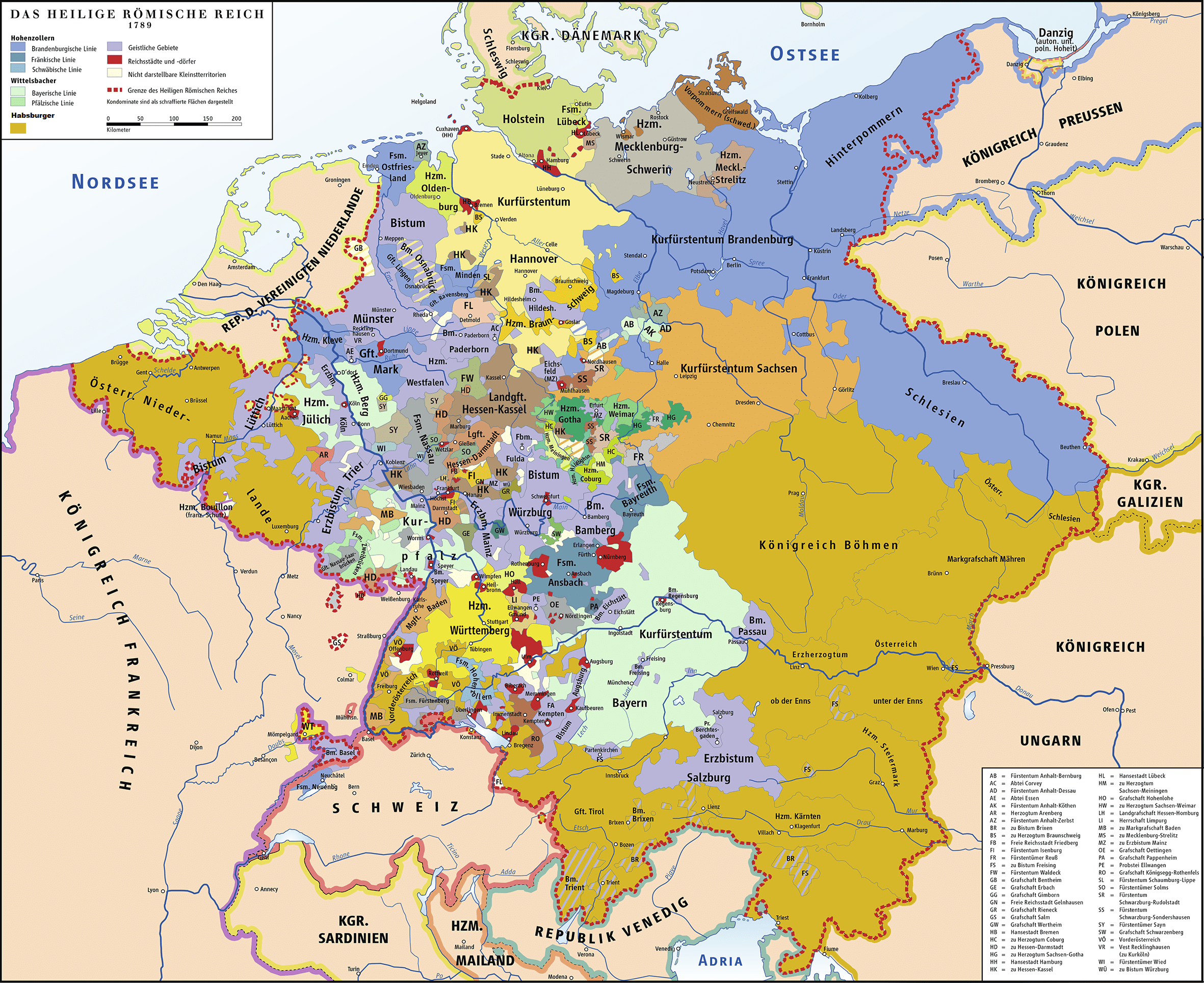 Grundgesetz (3)VerfassungspatriotismusDolf Sternberger, 23. Mai 1979: „Verfassungspatriotismus“ (FAZ)	- „lebende Verfassung“	- „Das Nationalgefühl bleibt verwundet, wir leben nicht im ganzen Deutschland. Aber wir 	leben in einer ganzen Verfassung, in einem ganzen 	Verfassungsstaat, und das ist selbst 	eine Art von Vaterland.“- vgl. das Konzept der ‚Willensnation‘ (Schweiz)- Universalität und Rationalität der Verfassung + (affektive) Identifikation mit der Verfassung über soziale und politische Partizipation- vs (inhaltlich gefüllte) Konzepte nationaler / kultureller Identität und Vorstellungen einer (deutschen) ‚Leitkultur‘	vgl. Joachim Gauck: http://www.bundespraesident.de/SharedDocs/Reden/DE/Joachim-	Gauck/Reden/2017/01/170118-Amtszeitende-Rede
Geschichte der Bundesrepublik Deutschland (BRD)23. 04. 1949		Gründung der BRD07. 10. 1949		Gründung der DDR17. 06. 1953		Volksaufstand in der DDR					= bis 1990 Nationalfeiertag der Bundesrepublik13. 08. 1961		Bau der Berliner Mauer09. 11. 1989		Fall der Berliner Mauer	der 9. November in der deutschen Geschichte:		1918: Ausrufung der Republik durch Philipp Scheidemann (SPD)			1923: Niederschlagung des Hitler-Ludendorff-Putschs		1938: Pogromnacht		1989: Mauerfall 03. 10. 1990		Wiedervereinigung
Bundeskanzler*innen- Konrad Adenauer (CDU) – Westintegration- Ludwig Erhard (CDU) – soziale Marktwirtschaft- Kurt Georg Kiesinger (CDU) – NS-Vergangenheit- Willy Brandt (SPD) – Ostpolitik / „mehr Demokratie wagen“- Helmut Schmidt (SPD) – Pragmatismus- Helmut Kohl (CDU) – Wiedervereinigung- Gerhard Schröder (SPD) – rot/grün / Agenda 2010 (Hartz IV)- Angela Merkel (CDU) – Energiewende / ‚Flüchtlingskrise‘
1950er Jahre = 4 x WRestauration- Wiederaufbau	vgl. ‚Trümmerliteratur‘, Mythos ‚Trümmerfrauen‘- Wirtschaftswunder	- ‚Gastarbeiter‘*: ‚Anwerbeabkommen‘: 1955 mit Italien bis 1968 mit 	Jugoslawien	- 1973: Ölkrise: Anwerbestopp		* Begriff nur noch historisch verwenden, klingt pejorativ- Westintegration	CDU = Konrad Adenauer pro / SPD = Kurt Schumacher contra - 1955 Nato-Beitritt - 1955 Wiederbewaffnung: Gründung der Bundeswehr
CDU-Wahlplakat 1957CDU Wahlspot: https://www.youtube.com/watch?v=CyH49o5uQ5Q
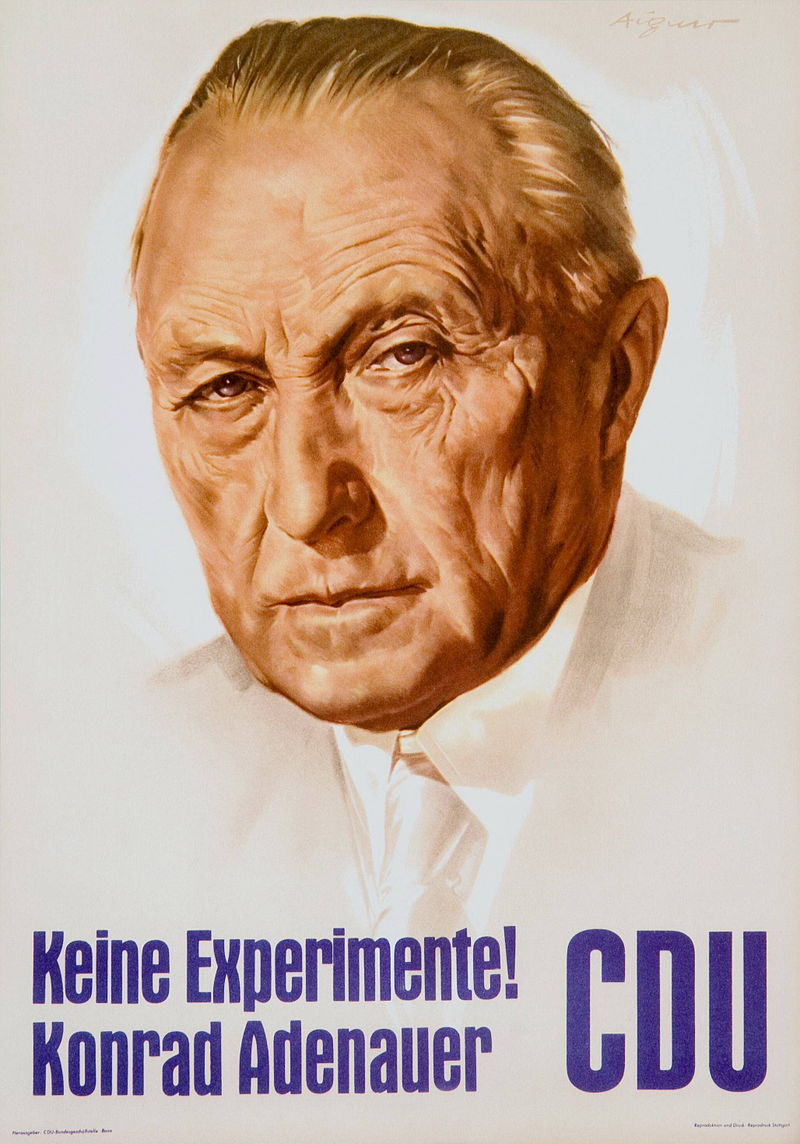 1960er JahreAufbruch und Studenten-Revolte / Studenten-Bewegung	- 1966 – 1969: Große Koalition aus CDU/CSU und SPD (Herbert Wehner, 	SPD), Bundeskanzler Kurt Georg Kiesinger	- 1968: Kulmination der Studentenbewegung	- APO und SDS	- Rudi Dutschke (1940 – 1979), Berlin  		- Attentat am 11. April 1968			- Dutschke / Augstein / Dahrendorf: 			https://www.youtube.com/watch?v=ON_uqhAkPnI		- Hans-Jürgen Krahl (1943 – 1970), Frankfurt a. M.	- Kritische Theorie / Frankfurter Schule
Universität Hamburg, 9. November 1967
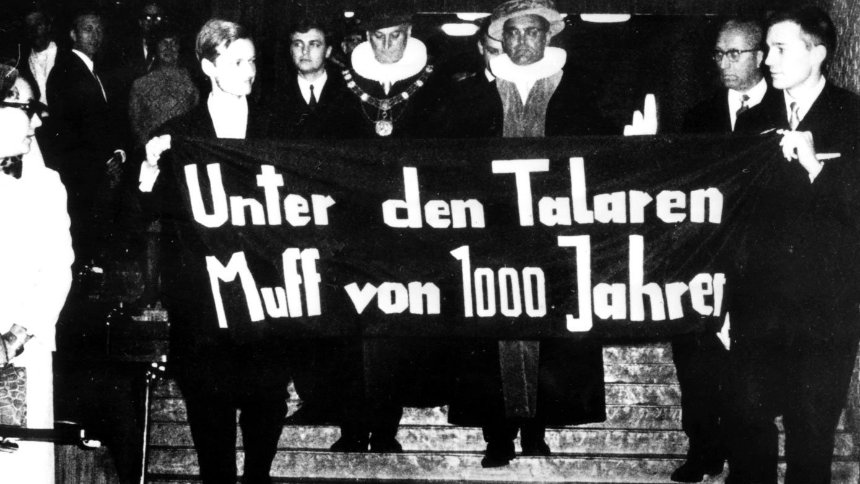 1960er JahreKritikpunkte der Studentenbewegung 	- Ordinarienuniversität	- NS-Vergangenheit(en)	- autoritäre Erziehung	- Kapitalismus und Konsumgesellschaft	- ‚formierte Gesellschaft‘ (Altmann/Erhard) = Betonung der Einheit vs 	Abweichungen/Kritik		- Große Koalition / Notstandsgesetzgebung	- Vietnam-Krieg / Dritte Welt (Befreiungsbewegungen)
Philosophen der Kritischen Theorie / Frankfurter Schule	= Marx + Freud + Weber: kritische Theorie des fortgeschrittenen Kapitalismus, 	der Kulturindustrie und der verwalteten Welt- Theodor W. Adorno (1903 – 1969)- Max Horkheimer (1895 – 1973)	- Adorno/Horkheimer: Dialektik der Aufklärung (1947)- Herbert Marcuse (1898 – 1979)	- Der eindimensionale Mensch (1964, 1967)- Jürgen Habermas (*1929)- Alexander Mitscherlich (1908 – 1982)	- mit Margarte Mitscherlich: Die Unfähigkeit zu trauern (1967)
Zur Orientierung heute...- Jürgen Habermas (*1929)- Alexander Kluge (*1932) - Joseph Vogl (*1957)- Harald Welzer (*1958)- Harald Lesch (*1960)- Richard David Precht (*1964)
1970er JahreNeue soziale Bewegungen - Ausläufer der Studentenbewegung: marxistische / maoistische Splittergruppen, K-Gruppen- Frauenbewegung (Alice Schwarzer: Emma)- Schwulen- und Lesbenbewegung - Kinderläden- Öko-Bewegung (Club of Rome: Die Grenzen des Wachstums, 1972)- Friedensbewegung- Hausbesetzerszene (Ton Steine Scherben: Keine Macht für Niemand, 1972)
Radikalisierung der Studentenbewegung1. Erschießung des Studenten Benno Ohnesorg auf der Demonstration gegen den Besuch des Schahs Reza Pahlavi in Berlin am 2. Juni 1967		- Terrorgruppe „Bewegung 2. Juni“ (Januar 1972)2. Attentat auf Rudi Dutschke am 11. April 1968	http://www.spiegel.de/einestages/rudi-dutschke-am-11-april-1968-schoss-ihn-	ein-junger-nazi-nieder-a-1201324.html		- jeweils Demonstrationen gegen die Springer-Presse in Hamburg 		und Berlin (Bild-Zeitung)
Berlin
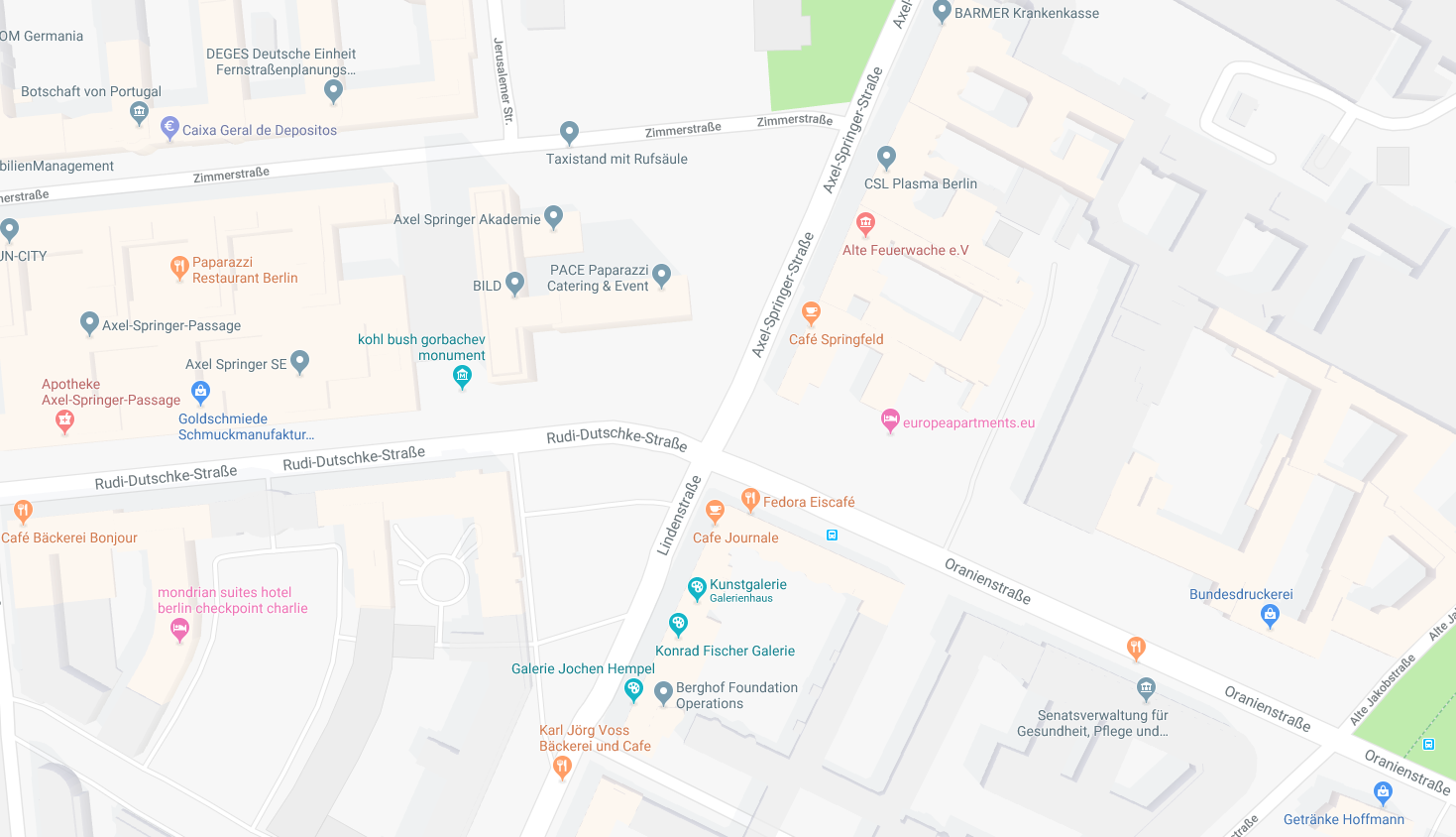 September / Oktober 1977Deutscher Herbst = Kulmination des Terrors der RAF- RAF = Rote Armee Fraktion (auch: Baader-Meinhof-Gruppe/Bande)- Kerngruppe: Andreas Baader, Ulrike Meinhof, Gudrun Ensslin- 2. April 1968: Kaufhausbrände in Frankfurt a. M.- 14. Mai 1970: Baader-Befreiung- 5. Juni 1970: Zeitschrift Agit 883: erstes programmatisches Manifest- 1972: ‚Mai-Offensive‘- Juni 1972: Verhaftungen- 9. Mai 1976: Suizid Meinhofs- 18. Oktober 1977: Befreiung der entführten Lufthansa-Maschine in Mogadischu und Suizide in Stammheim: Baader, Ensslin, Raspe	- Film 1978: Deutschland im Herbst. Regie: Volker Schlöndorff u.v.A.	- Film 1981: Die bleierne Zeit. Regie: Margarethe von Trotta
Ende 1970er / Anfang 1980er Jahre- Gründung der Partei Die Grünen am 13. Januar 1980	14. Mai 1993: Bündnis 90 / Die Grünen- 1983: Einzug der Grünen in den Bundestag (5,6%)- Nato-Doppelbeschluss 12. Dezember 1979: 	(a) Aufstellung neuer Atom-Raketen in Westeuropa	(b) Forderung bilateraler Verhandlungen der Supermächte		- Ablehnung durch die Bevölkerung / Zustimmung des Deutschen 				Bundestagstags am 22. November 1983- 1982: Ende der sozialliberalen Koalition – auch wegen Konflikt um Nato-Doppelbeschluss innerhalb der SPD- Ablösung Helmut Schmidts (SPD) durch Helmut Kohl (CDU) als Bundeskanzler
„Turnschuh-Minister“Joschka Fischer (Die Grünen) wird 1985 Umweltminister in Hessen
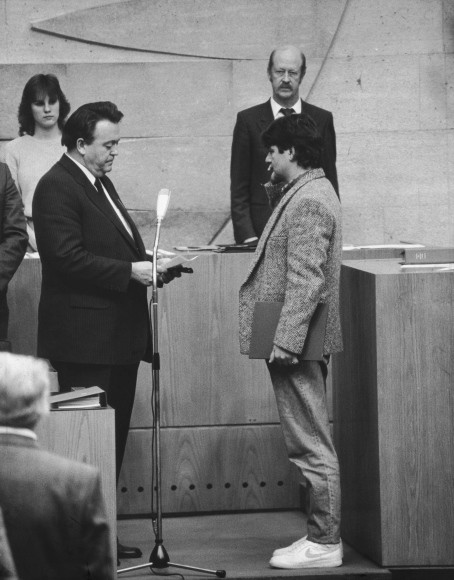 Wichtige gesellschaftliche Debatten1980er Jahre 	[nach dem Ende des ‚sozialdemokratischen Jahrzehnts‘]	- Helmut Kohl: „geistig-moralische Wende“ vs 1968	- Historikerstreit: Jürgen Habermas vs Ernst Nolte1990er Jahre	- Botho Strauß: „Anschwellender Bocksgesang“ vs 1968	- ‚deutsche Leitkultur‘	- „konservative Revolution“ (Alexander Dobrindt, CSU, 2018) vs 1968
5. Mai 1985Helmut Kohl und Ronald Reagan auf dem Soldatenfriedhof in Bitburg, wo auch 49 Mitglieder der Waffen-SS beigesetzt sind= Konkretisierung der ‚geistig-moralischen Wende‘
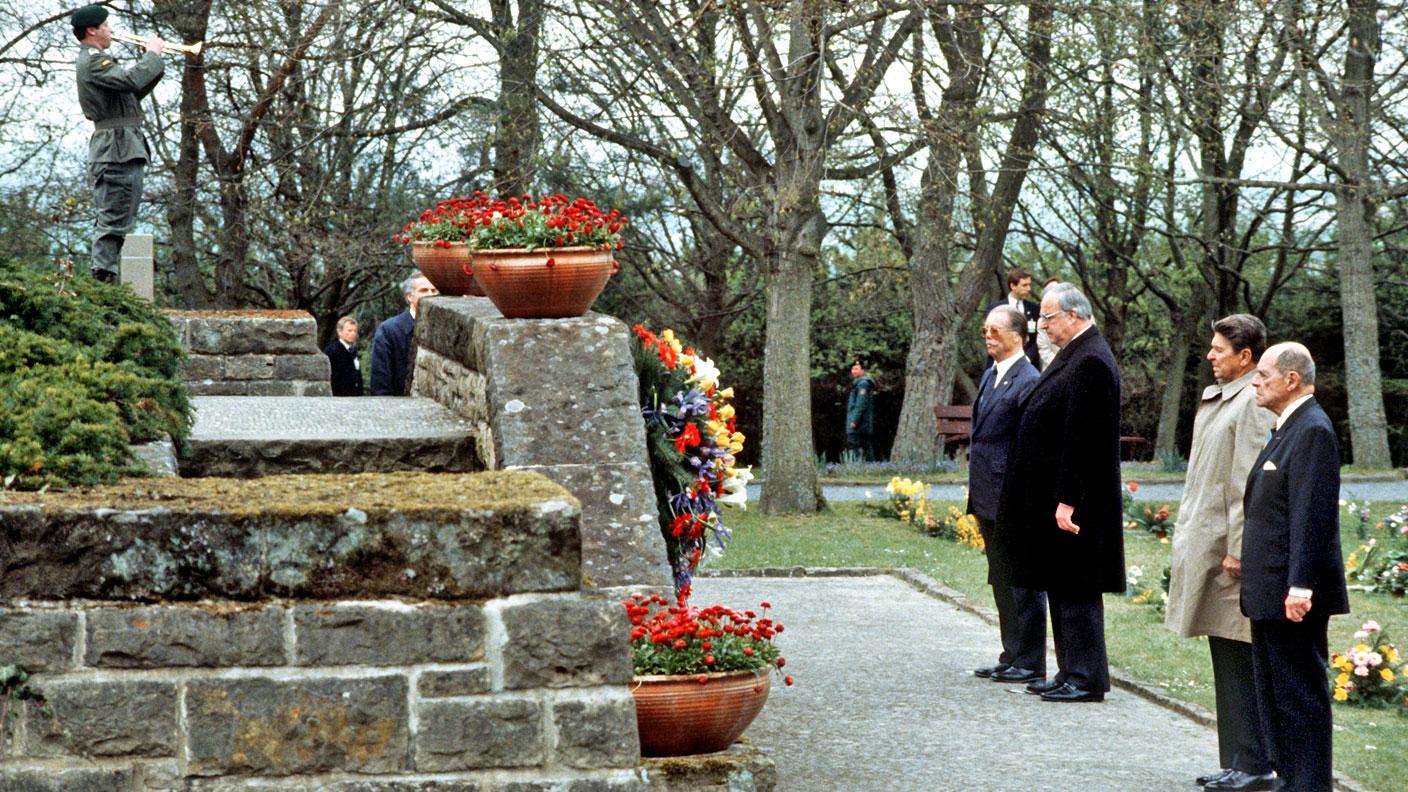 Bitburg-Kontroverse- 5. Mai 1985: Kranzniederlegung durch Kohl und Reagan an der Gedenkstätte des KZ Bergen-Belsen und auf der Kriegsgräberstätte Bitburg-Kolmeshöhe, wo auch 49 Mitglieder der Waffen-SS beigesetzt sind = Absicht: VersöhnungsgesteKritik: - Versuch der Normalisierung der deutschen Vergangenheit und Gegenwart- Ramones (amerikanische Punk-Band): Bonzo [= Reagan] Goes to Bitburg- Heinrich August Winkler (Historiker): „vermeintliche Normalität“ = „Gespenst von Bitburg“- Jürgen Habermas (Philosoph): „Die Entsorgung der Vergangenheit“ (Die Zeit, 17. Mai 1985):	„Der Händedruck von Bitburg hätte also beides verschmelzen sollen – die 	Abkehr von einer destabilisierenden Vergangenheitsbewältigung und die 	Bezeugung aktueller Waffenbrüderschaft [mit den USA]. Kohl wollte die 	Rückkehr zur deutschen Kontinuität.“ 	= Problematik: ein Gedenken für alle: eine ungeteilte Erinnerung
Historikerstreit 1986: Jürgen Habermas vs Ernst Nolte (1)Ernst Nolte (1923 – 2016), Historiker 	(nicht zu verwechseln mit Paul Nolte) Jürgen Habermas (*1929), Philosoph (Frankfurter Schule)
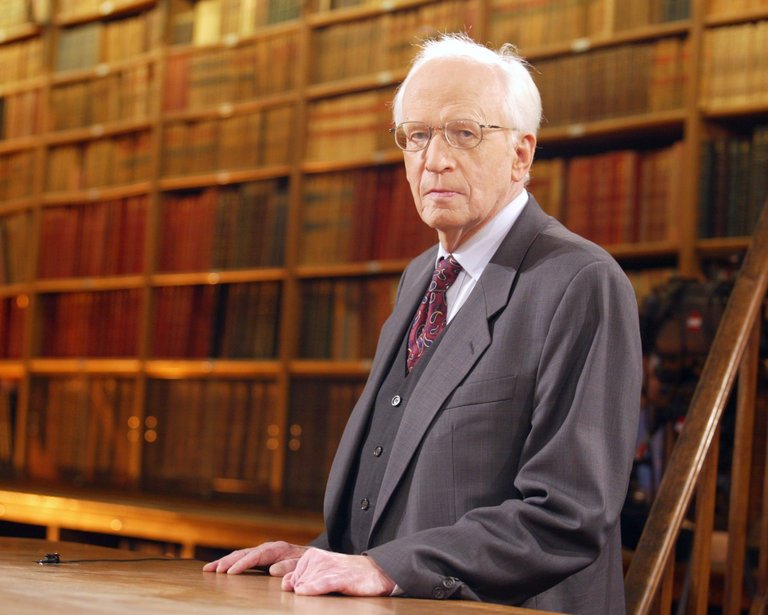 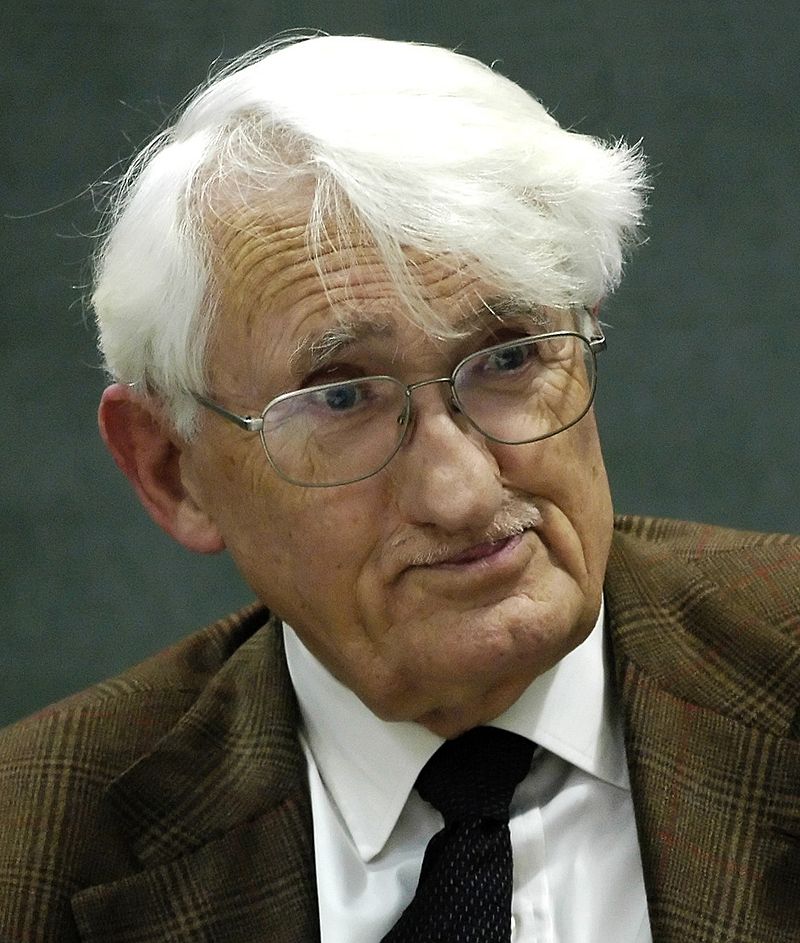 Historikerstreit 1986: Jürgen Habermas vs Ernst Nolte (2)Ernst Nolte, FAZ, 6. Juni 1986: „Vergangenheit, die nicht vergehen will“	„Vollbrachten die Nationalsozialisten, vollbrachte Hitler eine ‚asiatische‘ Tat 	vielleicht nur deshalb, weil sie sich und ihresgleichen als potentielle oder 	wirkliche Opfer einer ‚asiatischen‘ Tat betrachteten? War nicht der ‚Archipel 	Gulag‘ ursprünglicher als Auschwitz? War nicht der ‚Klassenmord‘ der 	Bolschewiki das logische und faktische Prius des ‚Rassenmords‘ der 	 	Nationalsozialisten?" neu-rechte Trias: ‚Schuldbesessenheit‘ – ‚Schlussstrich‘ – ‚innere Kontinuität‘ Jürgen Habermas, Die Zeit, 11. Juli 1986: „Eine Art Schadensabwicklung. Die apologetischen Tendenzen in der deutschen Zeitgeschichtsschreibung“ 	- gegen eine Relativierung der deutschen Schuld	- gegen Versuche der Entschuldung und Normalisierung	- gegen die Konstruktion einer ungebrochenen deutschen Kontinuität 	- in diesem Kontext: Betonung des Verfassungspatriotismus
Aufarbeitung von NS-Vergangenheit und Shoah (1)	„der Tod ist ein Meister aus Deutschland“		Paul Celan, Todesfuge (1945)- die Shoah als Zivilisationsbruch: Geschichtsbruch: Traditionsbruch- Problematik der nationalen Kontinuität und Tradition(en) - Problematik der nationalen Identität (‚Normalität‘)- Problematik der persönlichen Identität- Problematik der individuellen / kollektiven Erinnerung- Problematik der ‚Entnazifizierung‘ nach 1945: konkretes Fortleben des NS-Regimes in der BRD in Gestalt von Personen
Aufarbeitung von NS-Vergangenheit und Shoah (2)Auswahl nach 1945 wirkender Personen mit NS-Vergangenheit:- Klaus Barbie: Gestapo-Chef von Lyon / 1966 Mitarbeiter des BND- Hans Globke: Rassegesetzgebung / 1953-1963 Chef des Bundeskanzleramts- Kurt Georg Kiesinger: NSDAP / 1966-1969 Bundeskanzler- Hans Karl Filbinger: NS-Marinerichter / 1966-1978 Ministerpräsident von BW- Friedrich Flick: Wehrwirtschaftsführer / Unternehmer- Carl Schmitt: ‚Kronjurist‘ des NS-Regimes / breite Wirkung auch nach 1945- Martin Heidegger: NSDAP / Philosoph / „Schwarze Hefte“ (posthum)- Hans-Georg Gadamer: 1933 Bekenntnis zu A.H. / Philosoph der Hermeneutik- Konrad Lorenz (Österreicher): NSDAP, Rasselehre / Verhaltensforscher- Günter Grass: Waffen-SS / Literaturnobelpreisträger		etc. (vgl. auch „Bekenntnis der Professoren …“ vom 11. November 1933)
Aufarbeitung von NS-Vergangenheit und Shoah (3)- 1945 – 1949: Nürnberger Prozesse- 1963 – 1968: drei Auschwitz-Prozesse	- Generalstaatsanwalt Fritz Bauer (1903 – 1968)- 1968: Studentenproteste- 7. Dezember 1970: Kniefall des Bundeskanzlers Willy Brandt in Warschau- 1979: Fernsehserie Holocaust. Die Geschichte der Familie Weiß- 8. Mai 1985: Rede des Bundespräsidenten Richard von Weizsäcker- 2005: Denkmal für die ermordeten Juden Europas in Berlin - gegenwärtige Gedenk(stätten)kultur
Willy Brandt in Warschau, 7. Dezember 1970
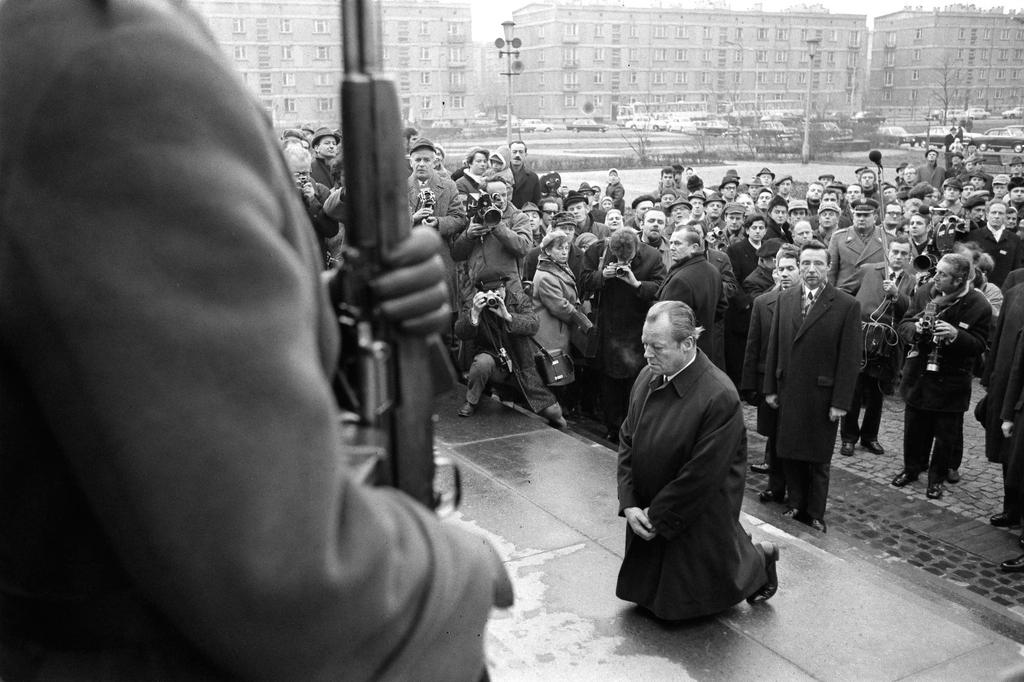 Denkmal für die ermordeten Juden Europas in Berlin (2005)
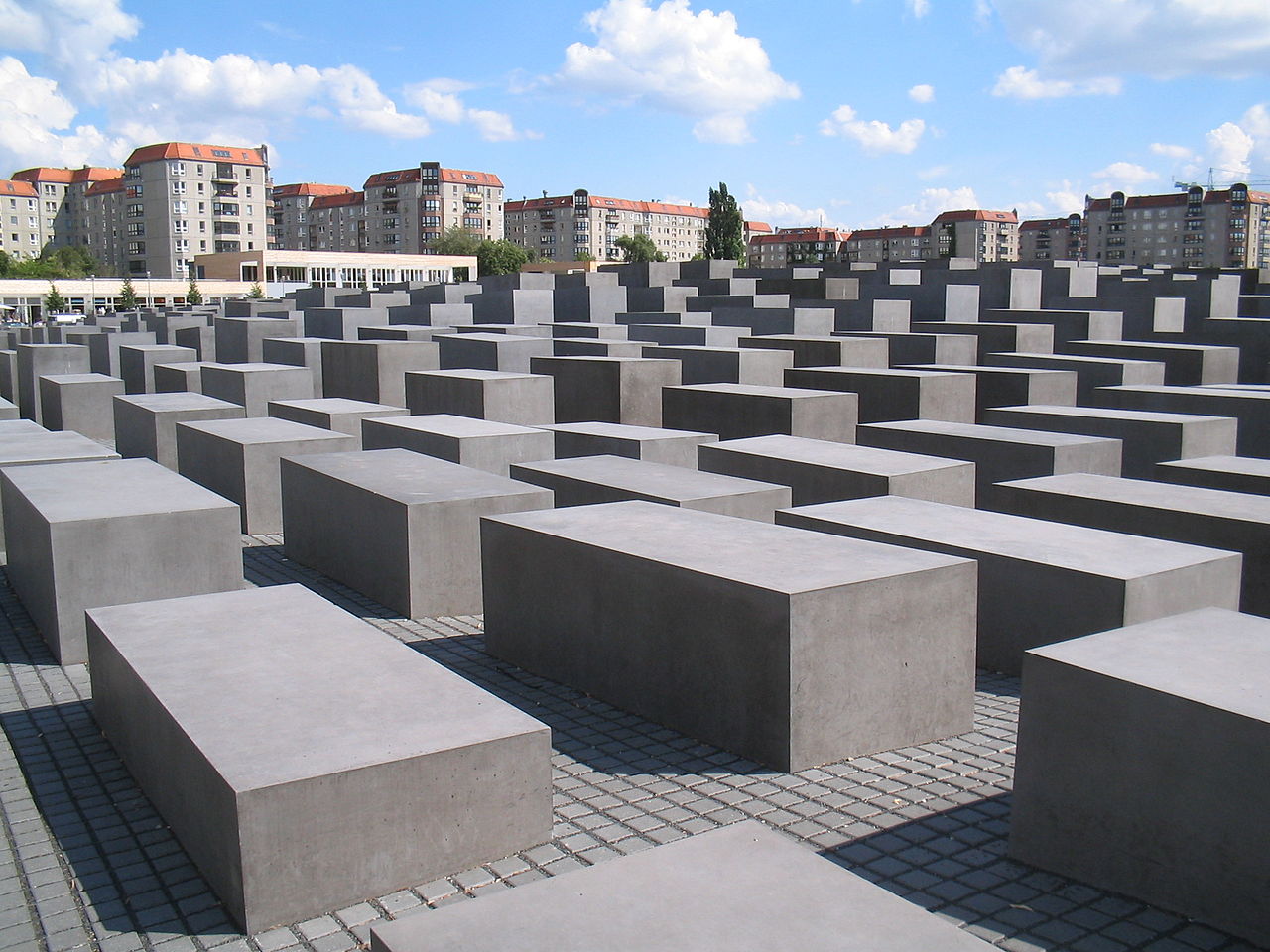 Aufarbeitung der NS-Vergangenheit und der Shoah (4)Rede des Bundespräsidenten Richard von Weizsäcker am 8. Mai 1985	= der 8. Mai als „Tag der Befreiung“	- https://www.youtube.com/watch?v=Gr4jDx1o4Eo		Min 9:40 – 16:00
Probleme der Gegenwart- Fortwirken der deutschen Teilung- Einwanderungsland – ja oder nein- Migration und Integration- Rechtspopulismus (Pegida, AfD)- Selbstverständnis der BRD- Europa- globale Probleme / Krisenherde / Kriege- Klimakatastrophe
Texte für die mündliche Prüfung (zur Auswahl)- Michael F. Feldkamp: Neuland Grundgesetz	http://www.bpb.de/geschichte/deutsche-geschichte/grundgesetz-und-parlamentarischer-	rat/39026/neuland- Roland Sturm: Demokratie als ‚Leitgedanke‘ des deutschen Föderalismus	http://www.bpb.de/izpb/159332/demokratie-als-leitgedanke-des-deutschen-	foederalismus?p=all- Hubert Kleinert: Mythos 1968	http://www.bpb.de/apuz/31317/mythos-1968
QuellenDeutschlandhttps://de.wikipedia.org/wiki/DeutschlandDeutscher Bundestaghttps://www.bundestag.de/Deutsche Bundesregierung https://www.bundesregierung.de/Webs/Breg/DE/Startseite/startseite_node.htmlBundeszentrale für politische Bildung: https://www.bpb.de/	Zu allen Themen der Präsentation finden sich fundierte Texte und andere Materialien auf 	der Seite der Bundeszentrale für politische Bildung. Viele Materialien können dort auch 	kostenlos bestellt werden.